Pengantar Hubungan Masyarakat
Pertemuan 7
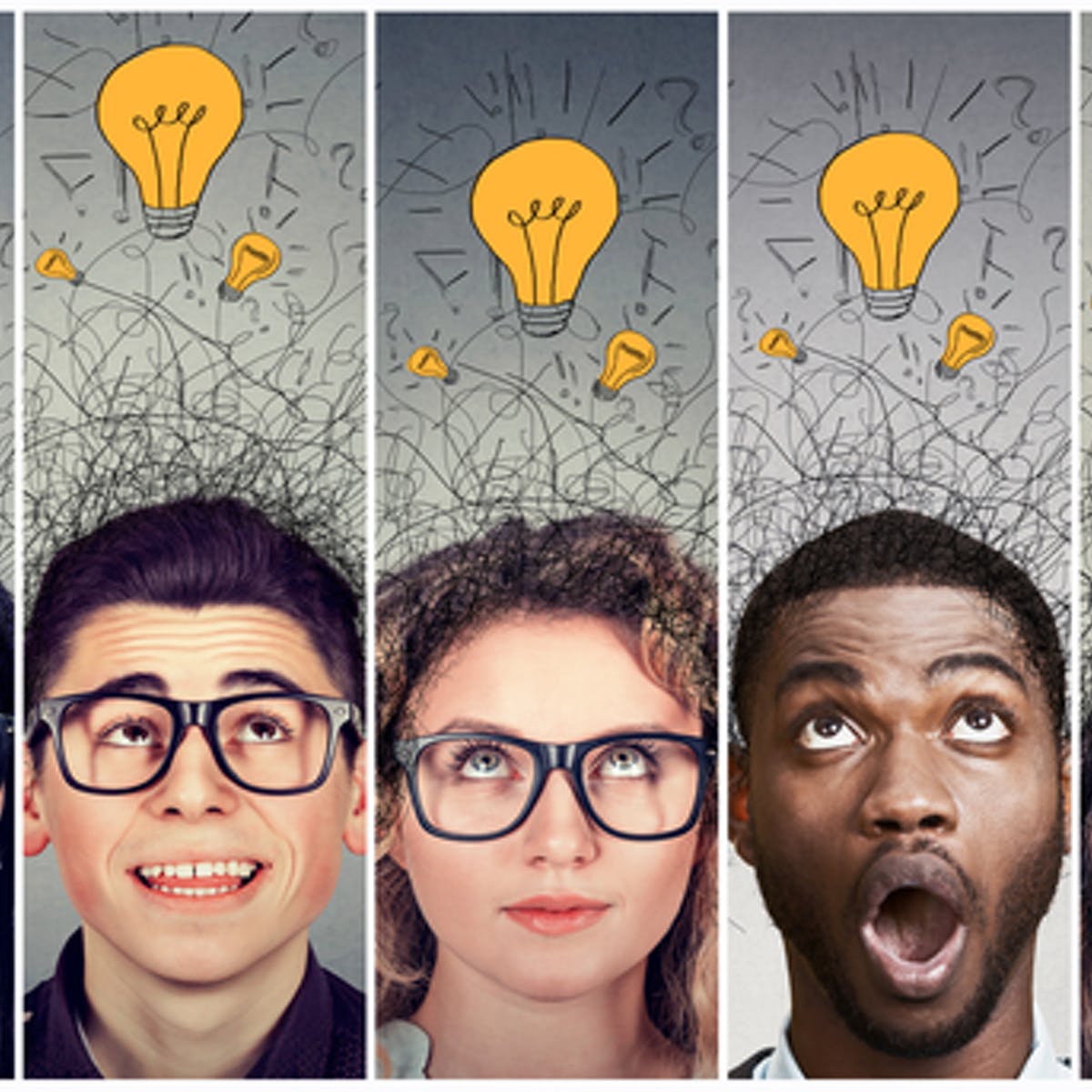 Seberapa Anda memahami mata kuliah ini?
REVIEW
UTS
Materi dari pertemuan 1-6
Waktu ujian 2 jam
Jadwal : Rabu 31 Maret 2021, 10.30 – 12.30 WIB
UTS
Ada 6 soal dengan bobot 100 poin
No. 3 dan 4 terdapat subpoin (anak soal)
Soal memiliki bobot nilai masing2
Kerjakan poin besar dgn maksimal, prioritaskan
UTS
Kerjakan ujian langsung pada lembar soal (word)
Masukkan kartu ujian pada lembar soal 
Kumpulkan dalam format word
Kumpulkan di Collabor sesuai waktu yang ditentukan
TELAT = 0
PLAGIAT = 0
YUK QUIZ LISAN
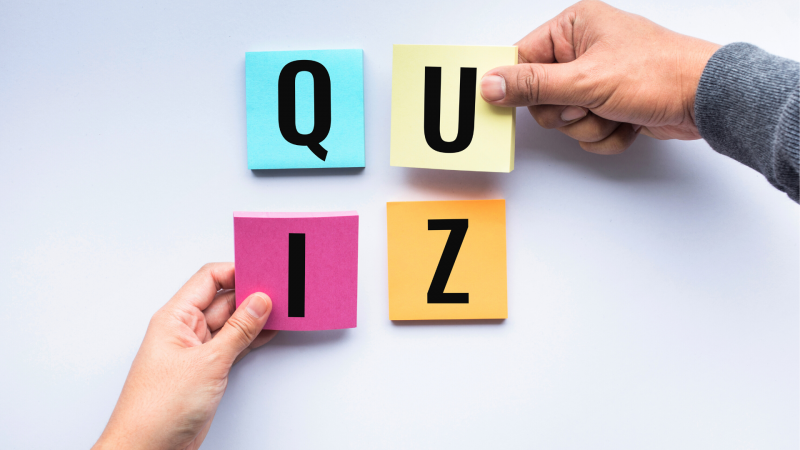 THANK YOU